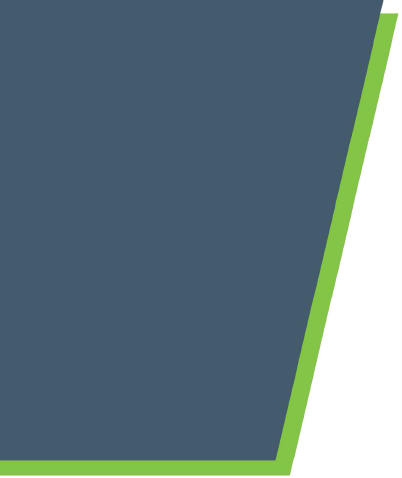 Become a Green Impact auditor and take part in a national, award winning change programme
[Insert date and time]
Develop auditing, analytical and professional skills
Improve your understanding of sustainability and behaviour change
IEMA approved training – receive a certificate  and a reference upon completion
Practical work-based experience
Register now at [insert registration details]
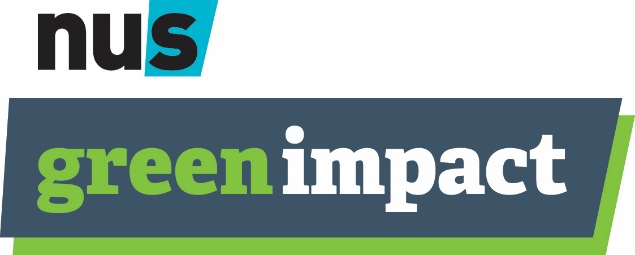